Telescope measurements
In nuclear physics, a “telescope”… is not a telescope!
It is an assembly of two or more detectors 
	that helps identifying particles mass and charge.
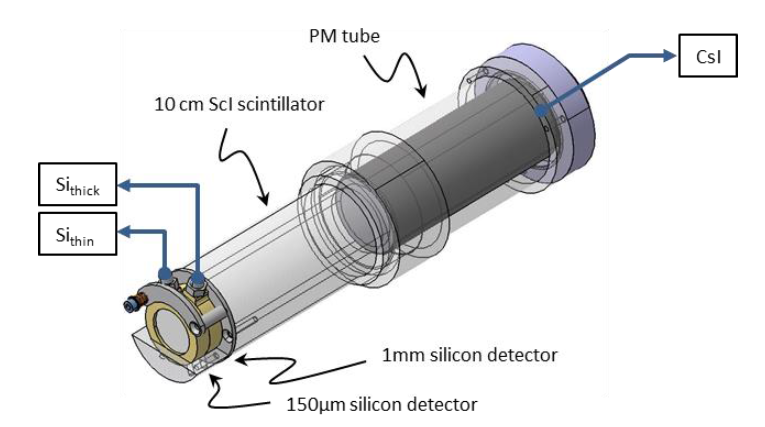 It is a powerful tool !!!
instrumentation examples
1
Telescope measurements
It’s principle (here, a three stage telescope, Si, Si, CsI) :
Unknown incident particle
E CsI
E Thick
identification
E Thin
instrumentation examples
2
Telescope measurements
* here, the material is… water
sorry
Let see how it runs on a two stage telescope:
We simulate it with R:
R <- function (E, A, Z) 0.02442 * A / Z^2 * (E / A)^1.75
E <- function (R, A, Z) 8.3424 * A * (R * Z^2 / A)^0.57143

Th1 <- 0.3	#mm
Th2 <- 3	#mm

E1 <- function (E0, A, Z) {
	ifelse (R(E0, A, Z) > Th1, E0 - E(R(E0, A, Z) - Th1, A, Z), E0)
}

E2 <- function (E0, A, Z) {
	Er <- ifelse (R(E0, A, Z) > Th1, E(R(E0, A, Z) - Th1, A, Z), 0)
	ifelse (R(Er, A, Z) > Th2, Er - E(R(Er, A, Z) - Th2, A, Z), Er)
}
instrumentation examples
3
Telescope measurements
Every time a unknown particle crosses one or the two detectors, 
	it shall be somewhere in the (Ethick, Ethin) plot:
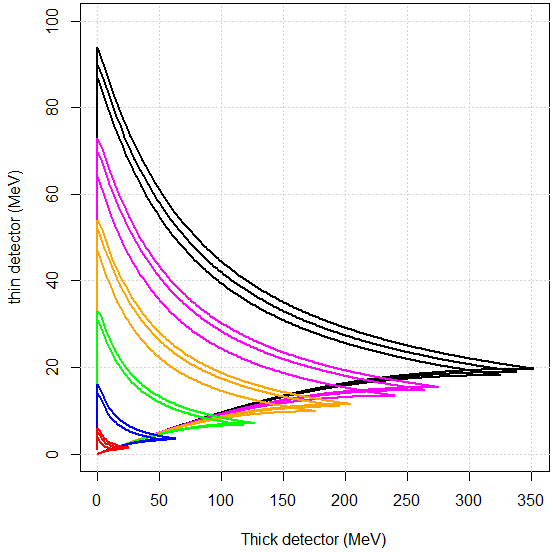 Here 12C beam
On PMMA target
12C
11C
10C

11B
10B

8B

10Be
9Be

7Be


7Li
6Li

4He
3He

t
d
p
Possible identification
The particle crossed
both detectors…
The particle stopped
In the first detector
instrumentation examples
4
Telescope measurements
During the experiment :
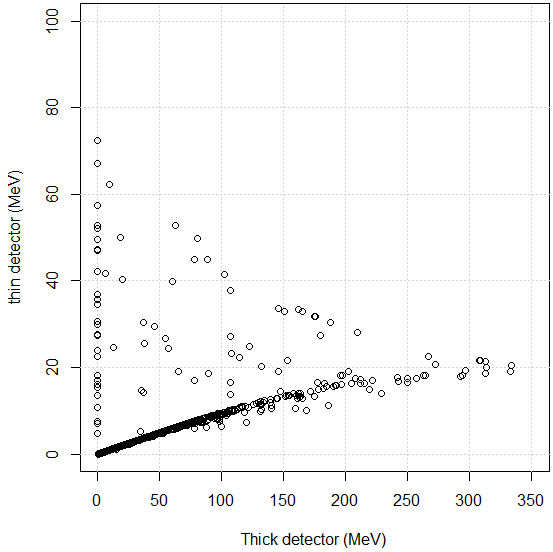 Here 12C beam
On PMMA target
12C
11C
10C

11B
10B

8B

10Be
9Be

7Be


7Li
6Li

4He
3He

t
d
p
Each point correspond to
a single particle
instrumentation examples
5
Telescope measurements
Back home:
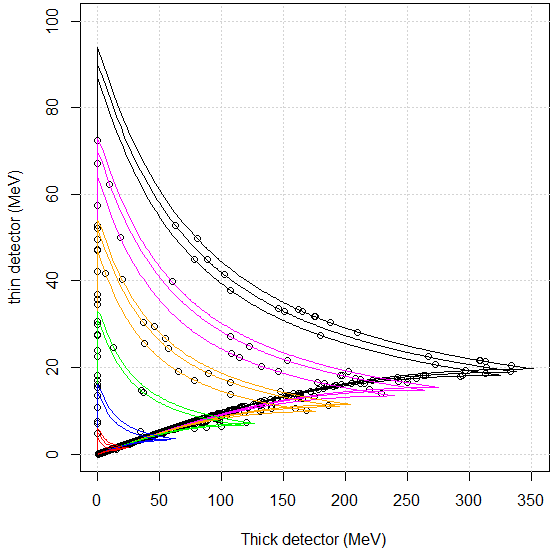 Here 12C beam
On PMMA target
12C
11C
10C

11B
10B

8B

10Be
9Be

7Be


7Li
6Li

4He
3He

t
d
p
instrumentation examples
6
Telescope measurements
Telescopes are wonderful tools for charged particles identification
They shall be carefully designed with regard to 
	A, Z, E range of your specific experiment
For instance, 
INDRA : IC, Si, CsI
Fragmentation : Si, Si, CsI
For new technics of identification, have a look at FAZIA!!!
That’s all folks!
instrumentation examples
7